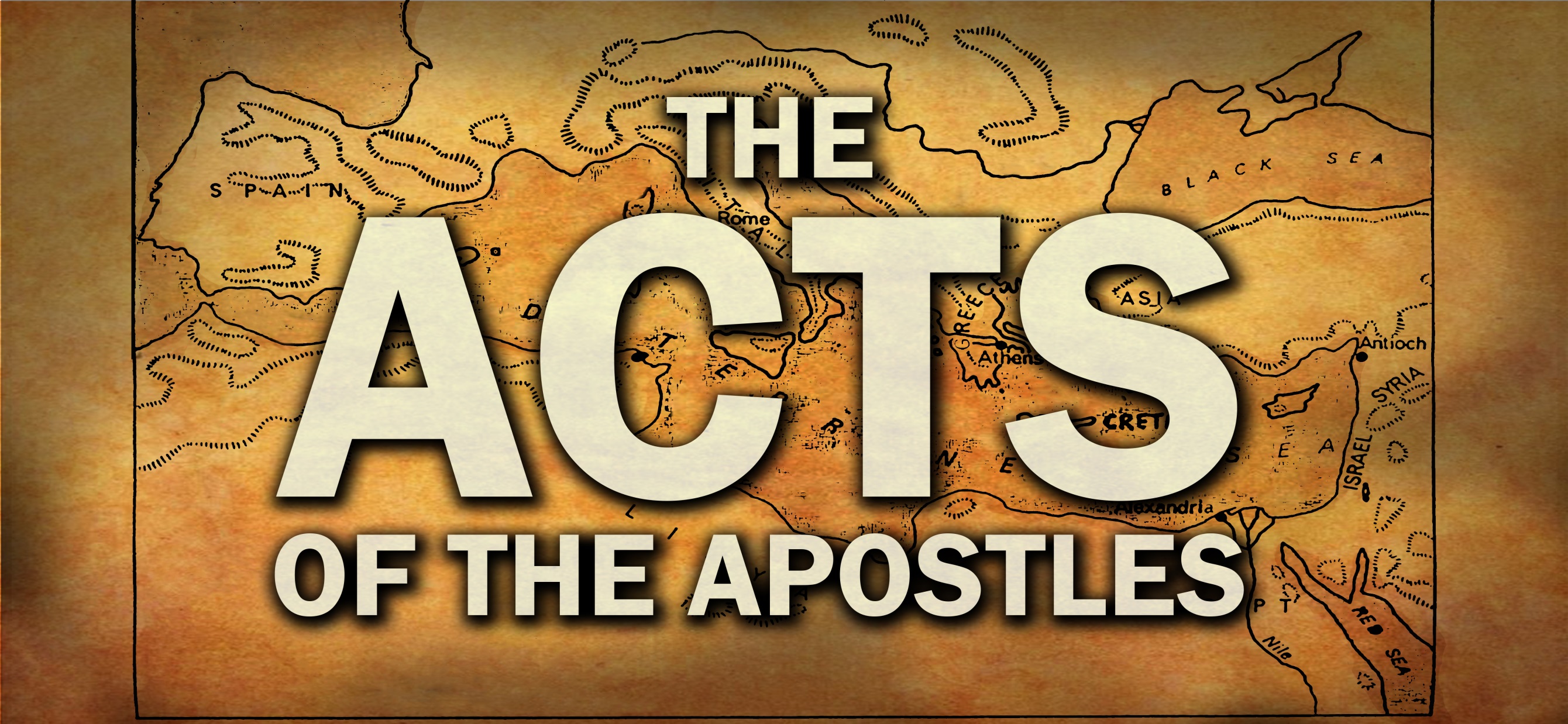 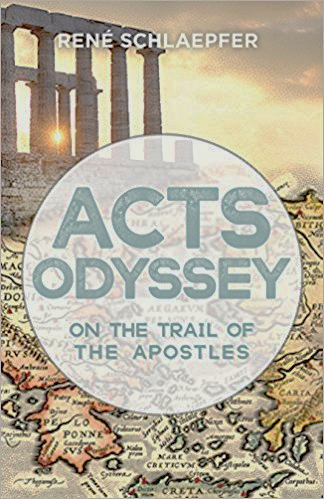 THE
BEGINNING
OF THE CHURCH
Jerusalem
https://www.youtube.com/watch?v=1rc0dzrC0mA
1
WHAT EVERY BELIEVER SHOULD KNOW ABOUT THE BOOK OF ACTS
WHAT EVERY BELIEVER SHOULD KNOW ABOUT THE BOOK OF ACTS
• Acts reveals the roots of our faith
 “It was at Antioch that the believers were first called Christians.”
Acts 11:26new living translation
WHAT EVERY BELIEVER SHOULD KNOW ABOUT THE BOOK OF ACTS
• Acts reveals the roots of our faith • Acts helps us understand the New Testament
Corinth – 1 and 2 CorinthiansColossa – ColossiansEphesus – EphesiansLystra, Derbe, Iconium – GalatiansThessalonica – 1 and 2  ThessaloniansPhilippi - Philippians
WHAT EVERY BELIEVER SHOULD KNOW ABOUT THE BOOK OF ACTS
• Acts reveals the roots of our faith • Acts helps us understand the New Testament
• Acts ignites courage, faith and visionThe members of the council were amazed when they saw the boldness of Peter and John…  Acts 4:13
2
WHERE DID THOSE FIRST CHRISTIANS GET THEIR POWER?
“But you will receive power when the Holy Spirit comes upon you. And you will be my witnesses, telling people about me everywhere—in Jerusalem, throughout Judea, in Samaria, and to the ends of the earth.”
Acts 1:8new living translation
USE THE POWER
“But you will receive power when the Holy Spirit comes upon you. And you will be my witnesses, telling people about me everywhere—in Jerusalem, throughout Judea, in Samaria, and to the ends of the earth.”
Acts 1:8new living translation
BE A WITNESS
“But you will receive power when the Holy Spirit comes upon you. And you will be my witnesses, telling people about me everywhere—in Jerusalem, throughout Judea, in Samaria, and to the ends of the earth.”
Acts 1:8new living translation
BREAK BARRIERS
“But you will receive power when the Holy Spirit comes upon you. And you will be my witnesses, telling people about me everywhere—in Jerusalem, throughout Judea, in Samaria, and to the ends of the earth.”
Acts 1:8new living translation
3
WHAT MADE THOSE EARLY CHRISTIANSSO ATTRACTIVE?
-Instruction
All the believers devoted themselves to the apostles’ teaching
Acts 2:42new living translation
-Fellowship
“and to fellowship, and to sharing in meals (including the Lord’s Supper), and to prayer.
Acts 2:42new living translation
-Service
“And all the believers met together in one place and shared everything they had.  They sold their property and possessions and shared the money with those in need.”
Acts 2:44-45new living translation
-Worship
“They worshiped together at the Temple each day, met in homes for the Lord’s Supper, and shared their meals with great joy and generosity— all the while praising God and enjoying the goodwill of all the people.”
Acts 2:46-47new living translation
-Evangelism
“Those who believed what Peter said were baptized and added to the church that day—about 3,000 in all…And each day the Lord added to their fellowship those who were being saved.”
Acts 2:41 & 48new living translation
W.I.F.E.S.
worship.instruction.fellowship.evangelism.service
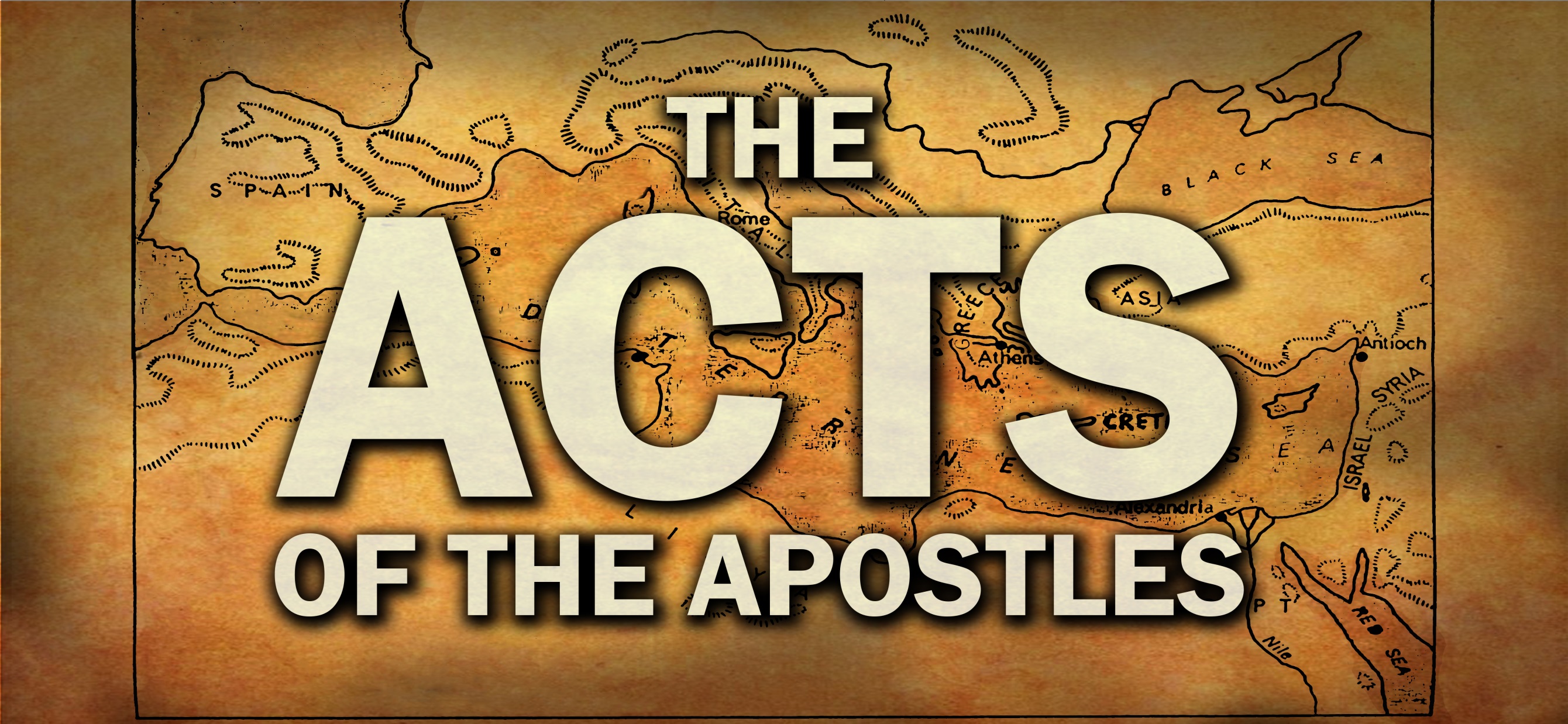